Results and Plans of the SOIPIX Collaboration
K. Hara  (University of Tsukuba)
Collaboration was formed in 2005 by KEK-Universities (Y. Arai, representative) to develop monolithic pixel devices utilizing Silicon-On-Insulator technology provided by OKI Semiconductor
SOIPIX Collaboration: 
KEK, U. Tsukuba, Osaka U., Tohoku U., Kyoto U., Kyoto U. of Education,
JAXA/ISAS, RIKEN, LBNL, FNAL, U. Hawaii, INP Krakow, INFN Padova, OKI Semiconductor Co. ,Ltd.
corporation with Tohoku-Micro Tech Co. ,Ltd.
K. Hara - VERTEX2010, 6-11 June, Loch Lomond, Scotland
1
Monolithic SOI Pixel Device
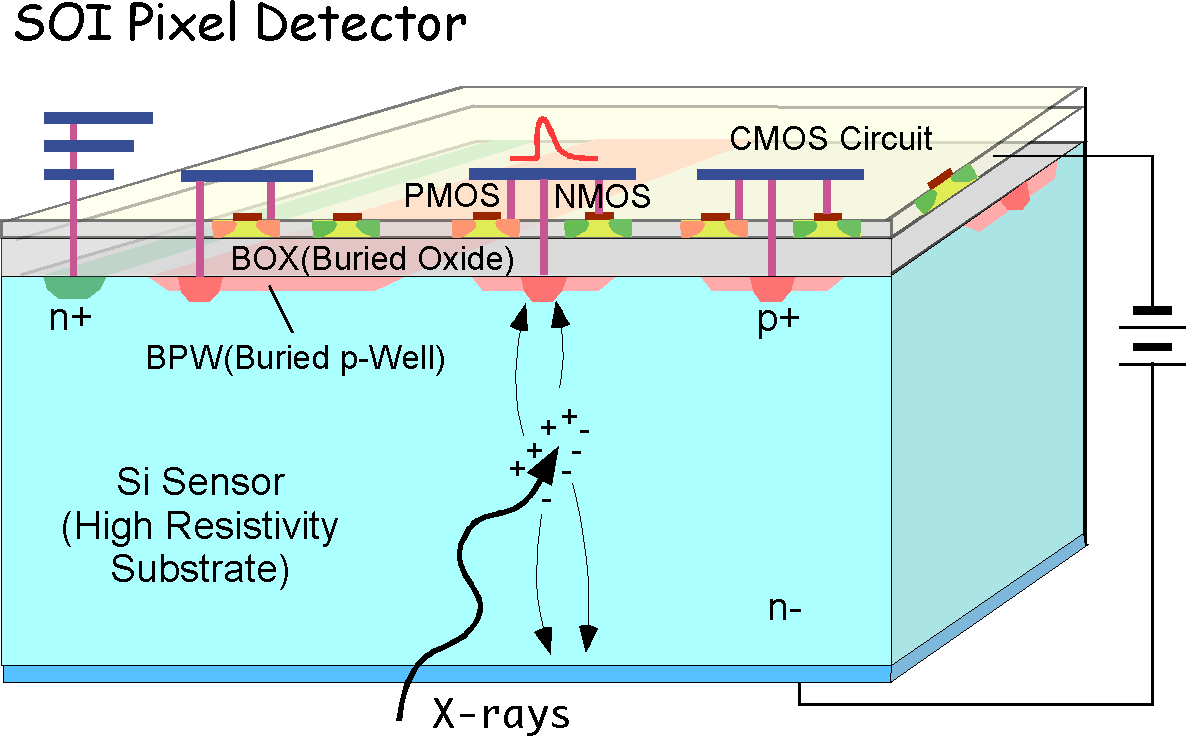 Technology  characteristics:
bonded SOI wafers by SOITEC Co. with high resistive (~700Wcm) “handle wafer” for sensing part 
commercial FD-SOI process (0.20mm) by OKI Semiconductor
40nmSi
200nmBOX
Pros: 
 monolithic 
   (fab. cost, small material, high density,,,)
 SOI features 
   (low power, hi-speed, no latch-up,
     4K-300C operational,,,)
Cons:
 back-gate effect
  (readout affected by the bias voltage)
         BPW, 3D
Main process parameters:
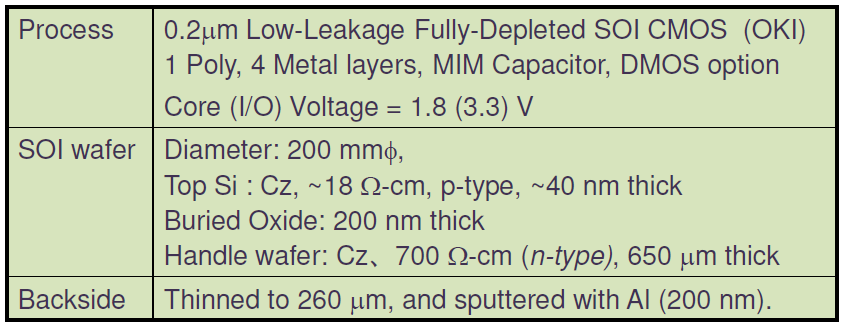 MPW runs this year: 5 metal layers, MIM(1.5 fF/mm2)
K. Hara - VERTEX2010, 6-11 June, Loch Lomond, Scotland
2
Multi-project wafer
20.8mm sq  on 8” wafer
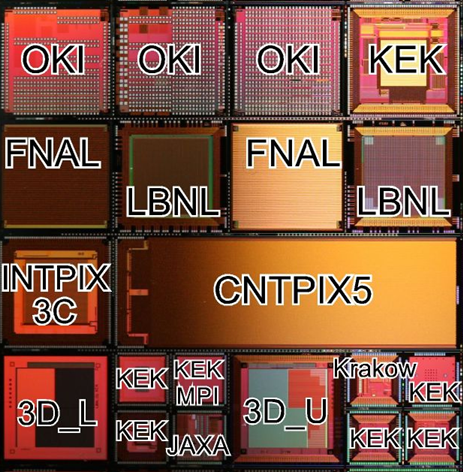 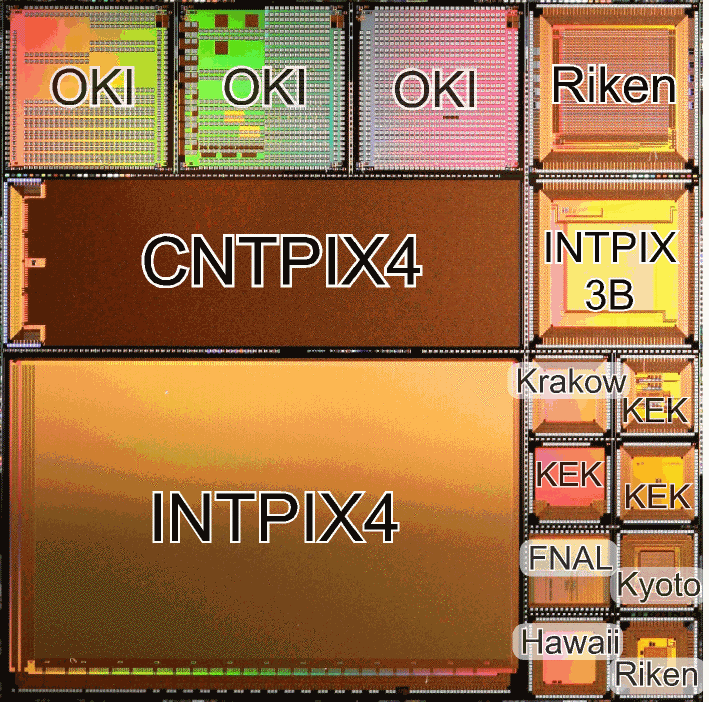 FY09-1
FY09-2
MPW: 
 to boost SOI device developments 
 3D process possible (3D_L, 3D_U)
3
K. Hara - VERTEX2010, 6-11 June, Loch Lomond, Scotland
Coming MPW – layout plan -
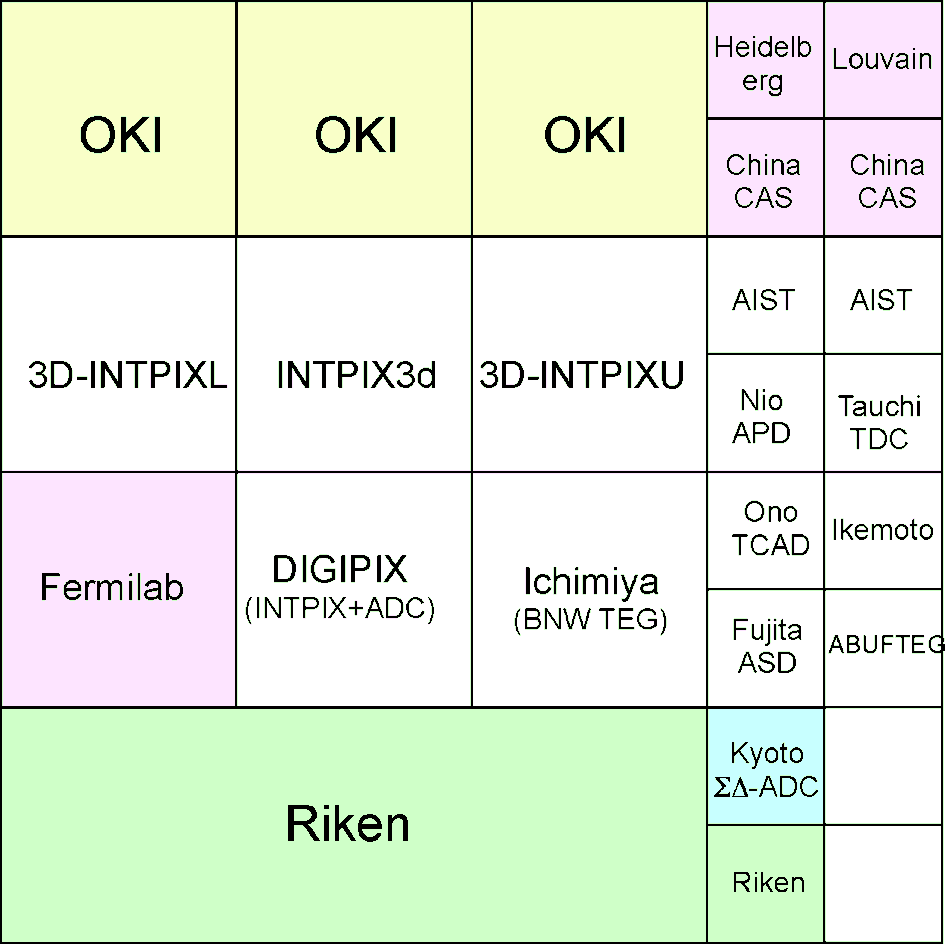 FY09-1
We schedule twice in this FY (~Mar.2011) :
     Aug.2010 & Jan.2011 submissions
We call your participation. Please visit:
      http://rd.kek.jp/project/soi/MPWrun
4
K. Hara - VERTEX2010, 6-11 June, Loch Lomond, Scotland
SOI pixel detector development –Overview-
Two main types of pixel detectors designed by KEK:
1. Integration-Type Pixel detector (INTPIX)
2. Counting-Type Pixel detector(CNTPIX)
2005             2006             2007             2008             2009                             2010
FY09-1
INTPIX3b
INTPIX4
CNTPIX4
FY05
MPW
(VDEC)

PIXELTEG
(INTPIX)
FY09-2
INTPIX3c
CNTPIX5
FY08
INTPIX3
CNTPIX3
FY07
MPW
0.2um
Process

INTPIX2
CNTPIX2
FY06
MPW
0.15um
Process

INTPIX1
CNTPIX1
5
K. Hara - VERTEX2010, 6-11 June, Loch Lomond, Scotland
SEABAS DAQ system
All the data acquisition are done with the SEABAS
SEABAS=Soipix EvAluation BoArd with SiTCP*
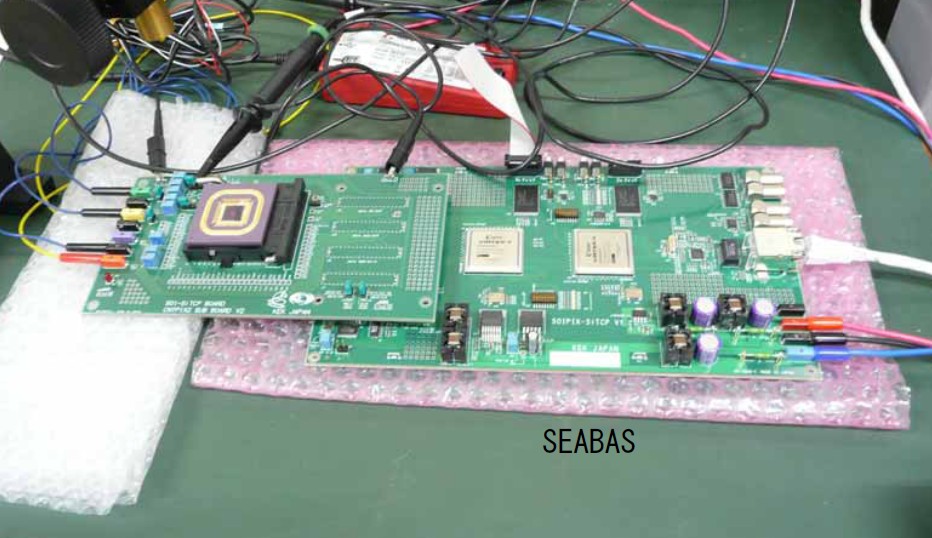 -packaged chip is mounted on sub-board
-65MHz 12-bit ADC (for INTPIX)
- 4 ch 12bit DAC
-User FPGA controls
-SiTCP(network processor) for TCP/IP
-light weight DAQ system (portable)
Packaged 
chip
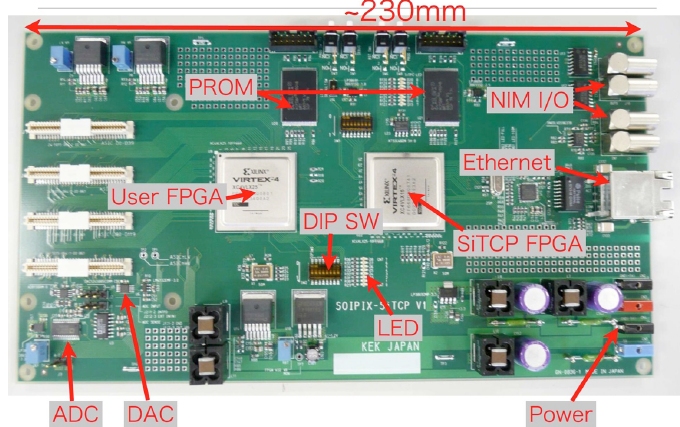 Ethernet
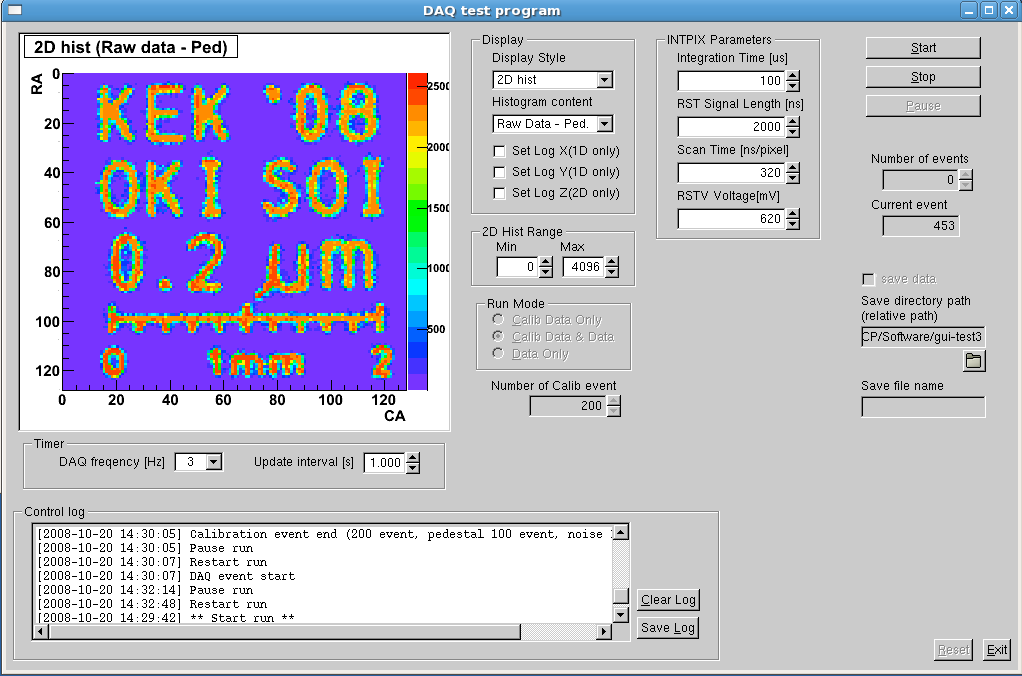 sub-board
ROOT GUI software
* T. Uchida and M. Tanaka, “Development of a TCP/IP Processing Hardware”, IEEE Nuclear Science Symposium, San Diego, USA, Oct. 29 - Nov. 4, 2006, NSSproc. N33-6, 1411 – 1414.
6
K. Hara - VERTEX2010, 6-11 June, Loch Lomond, Scotland
Integration type pixel (INTPIX)
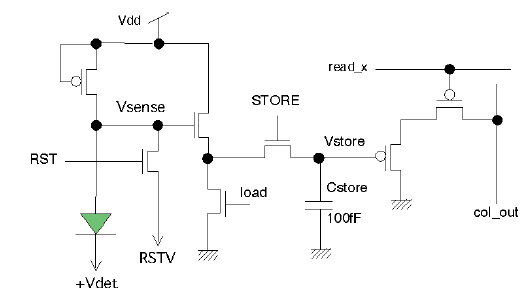 APS type readout on each pixel
pixel (20x20mm) with 4 p+ contacts
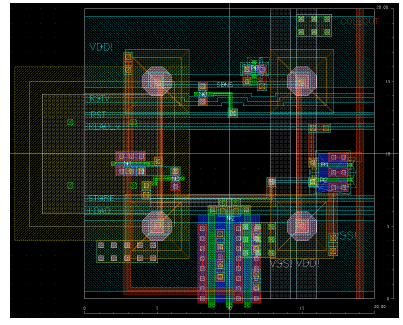 20mm
Block diagram
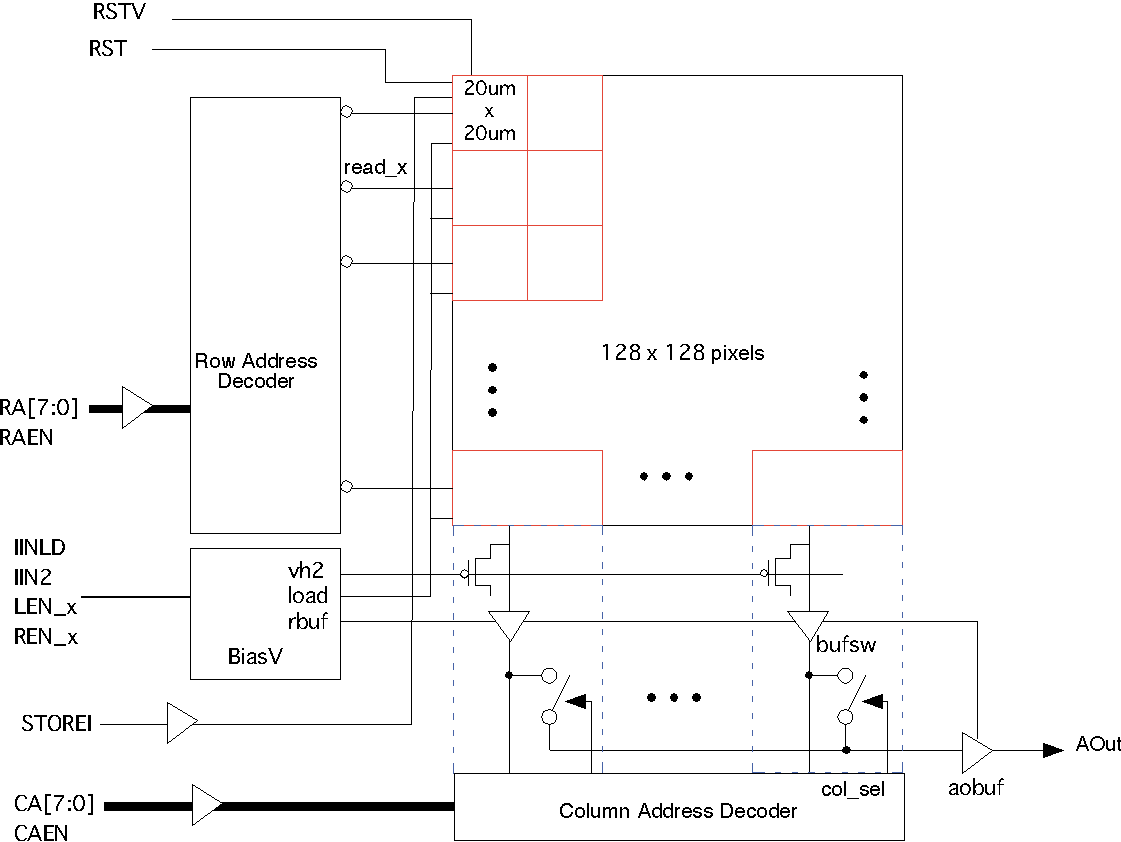 Mask image for red laser
INTPIX3 (128x128 pixels)
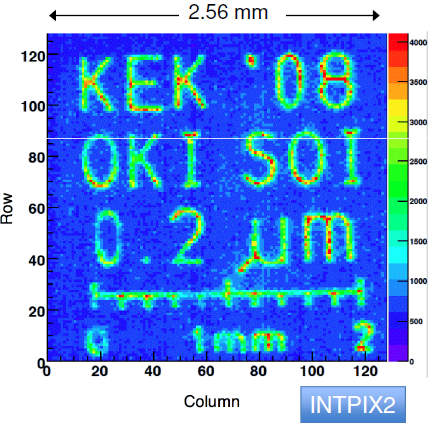 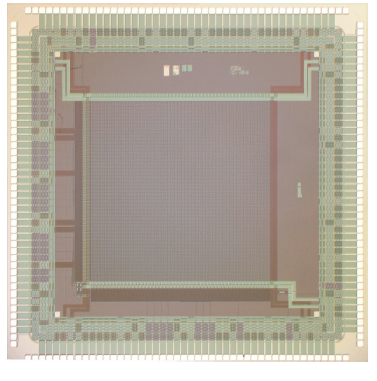 7
K. Hara - VERTEX2010, 6-11 June, Loch Lomond, Scotland
Counting type pixel (CNTPIX)
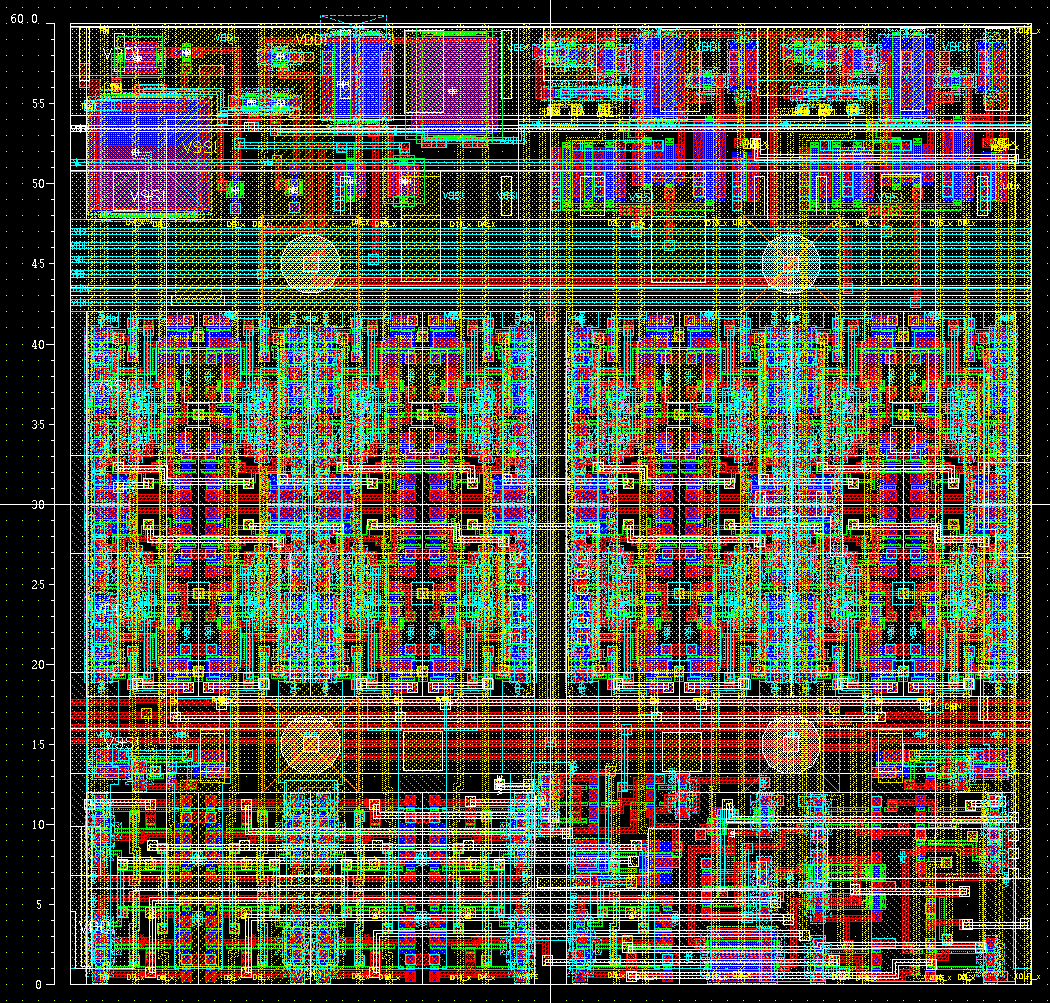 Analog
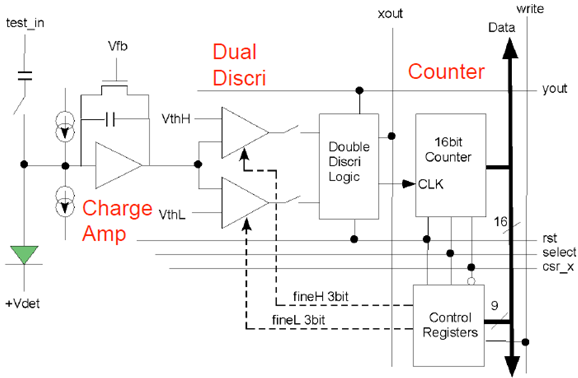 Signals within energy window (dual thresholds) are counted per pixel via a 16-bit counter (designed after Medipix2)
64um
16b
Counter
p-n junctions
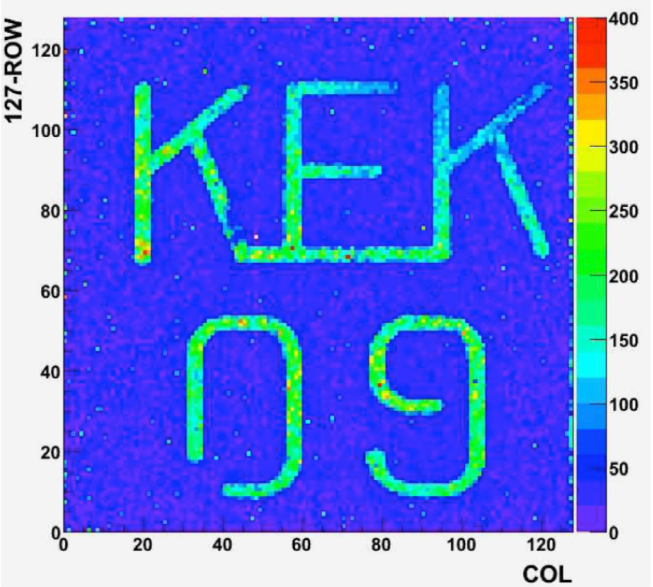 CNTPIX2.1  (128x128)
9b Register
DDL
Brass mask image to 8 keV X-ray
Tint=16ms
Vback=20V
8
K. Hara - VERTEX2010, 6-11 June, Loch Lomond, Scotland
~600 transistors/pixel
R&D issues
Larger area (with SEABASII)
Process optimization
Optimization of BPW, including nested BWs
Cross-talk suppression
Higher bias application (electrode shape optimization)
FZ wafers (P-bulk) SOI
Wafer thinning (full depletion, backside illumination)
Lower noise (CDS)
Radiation tolerance
3D integration
CDS: Correlated double sampling
9
K. Hara - VERTEX2010, 6-11 June, Loch Lomond, Scotland
larger pixel:
INTPIX4
17mm
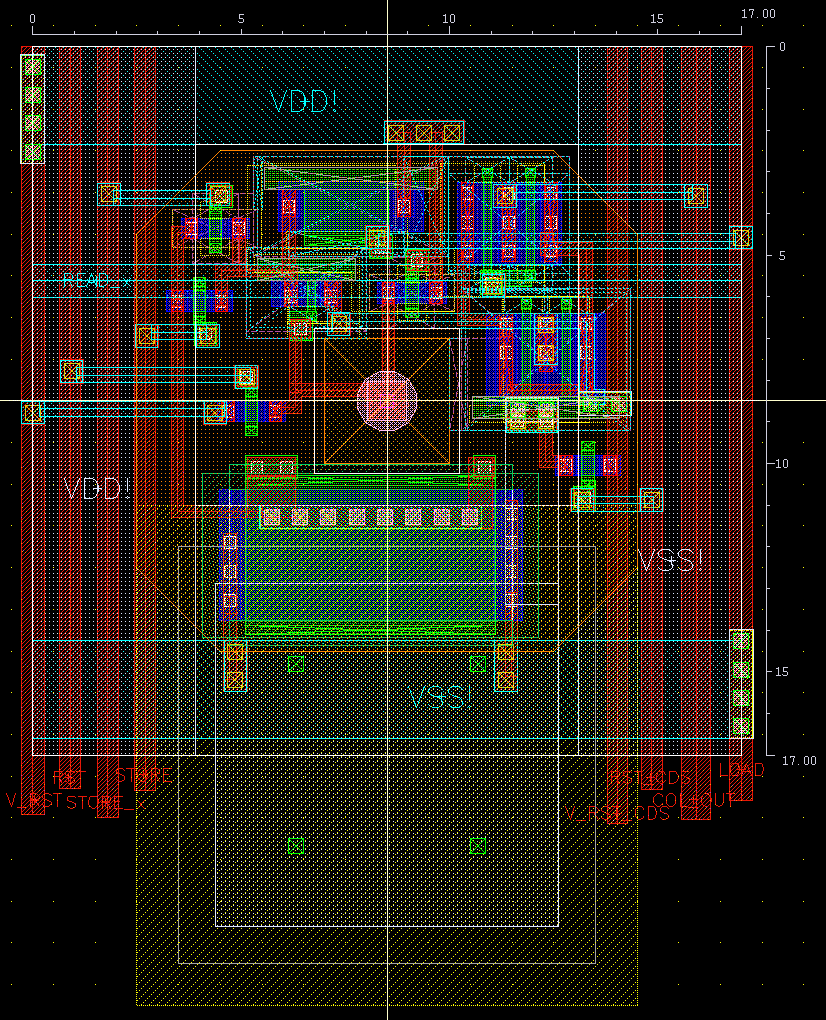 -Pixel size reduced to 17mm
-2 types of pixels: 
   Single BPW or floating BPW ring
Pixel circuit (CDS)
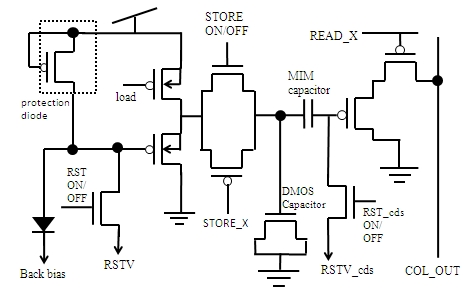 Single BPW
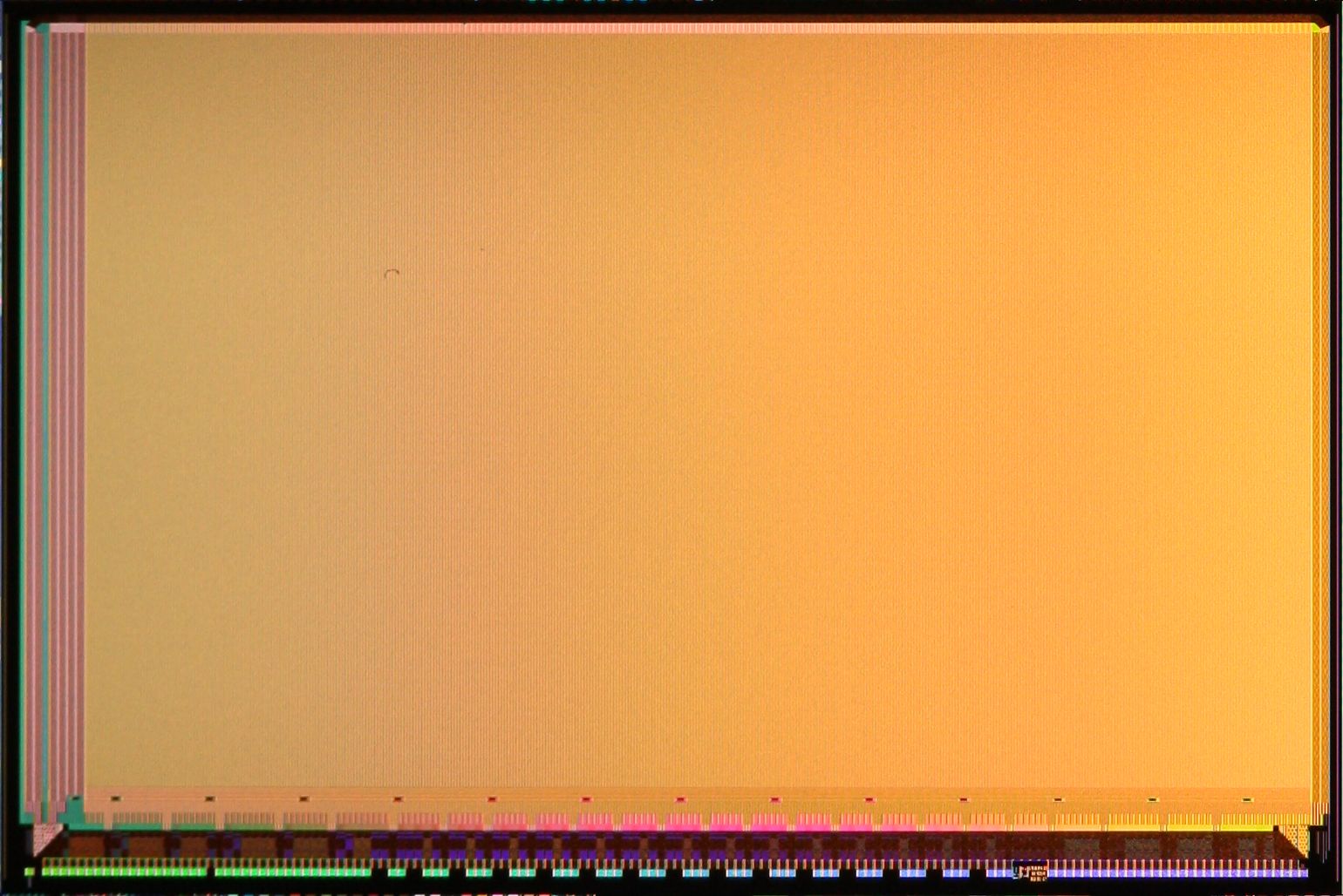 Overall: 10.2x15.4mm
- # of pixels: 512 x 832 pixels 
- 13 Analog Out (13x512x64)
New  readout system board (SEABAS2:Gigabit & multiple ADCs) will be used
10
K. Hara - VERTEX2010, 6-11 June, Loch Lomond, Scotland
Counting Type Pixel (CNTPIX5)
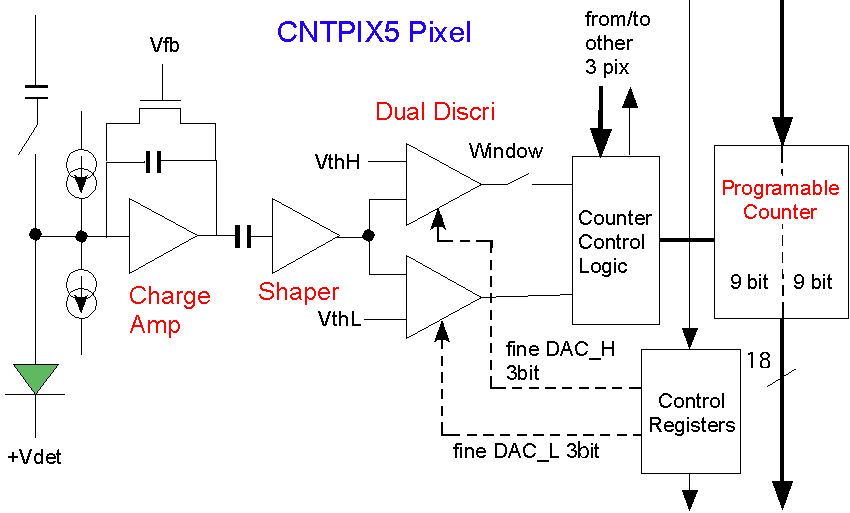 pixel size: 64x64 um2
BPW in a pixel
Counter option: 9bit x 2 or 18bit
Preamplifier + Shaper
Binning mode: 2x2 pixels  9b x 8 store
D
D
CNTPIX5
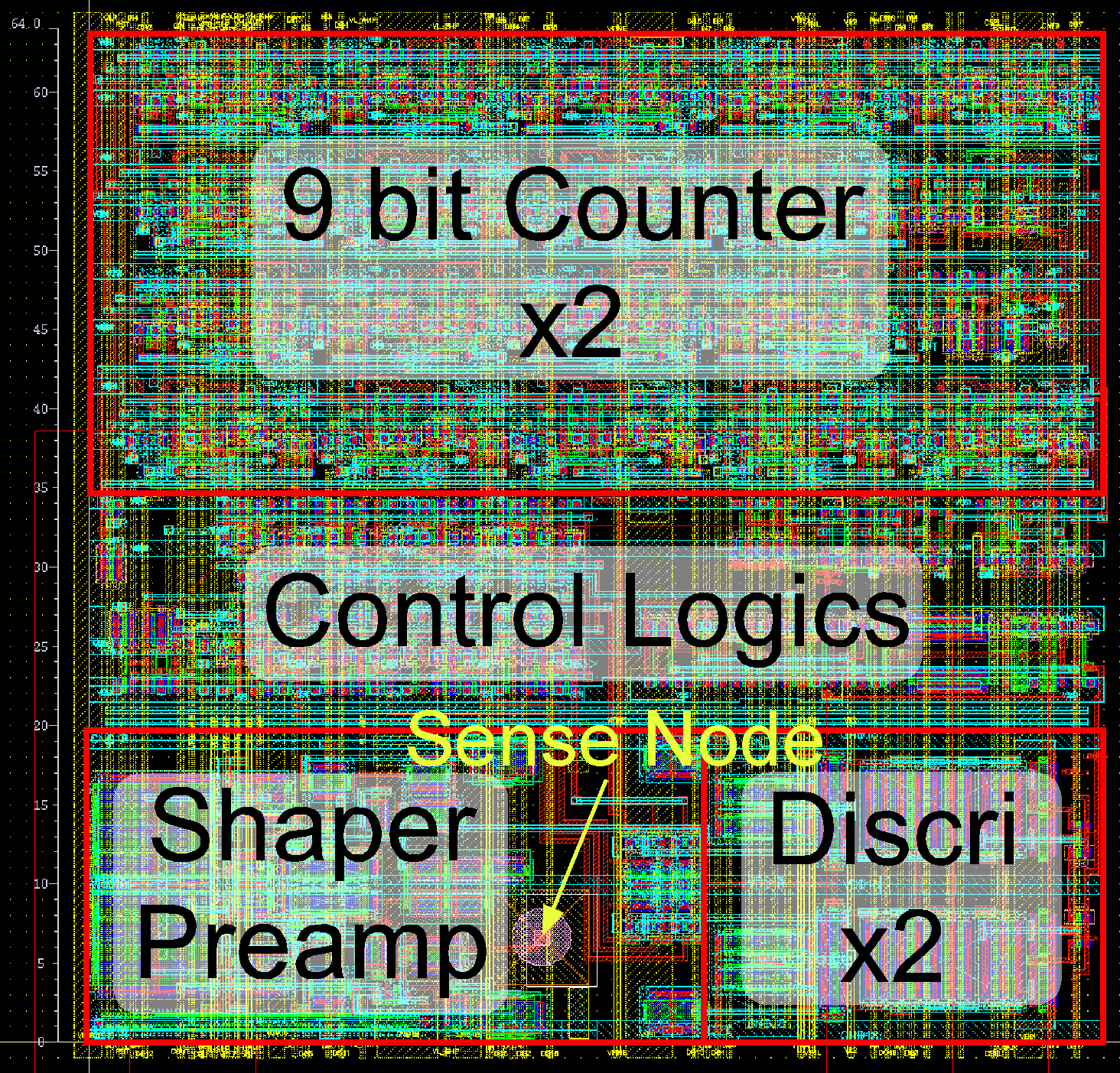 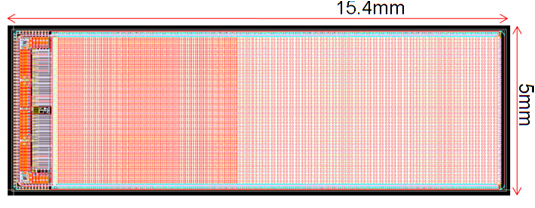 14.0x4.6mm
active area
218 x 72 pixels
1pixel (64x64mm)
Shape good for tiling
(with SEABAS2)
11
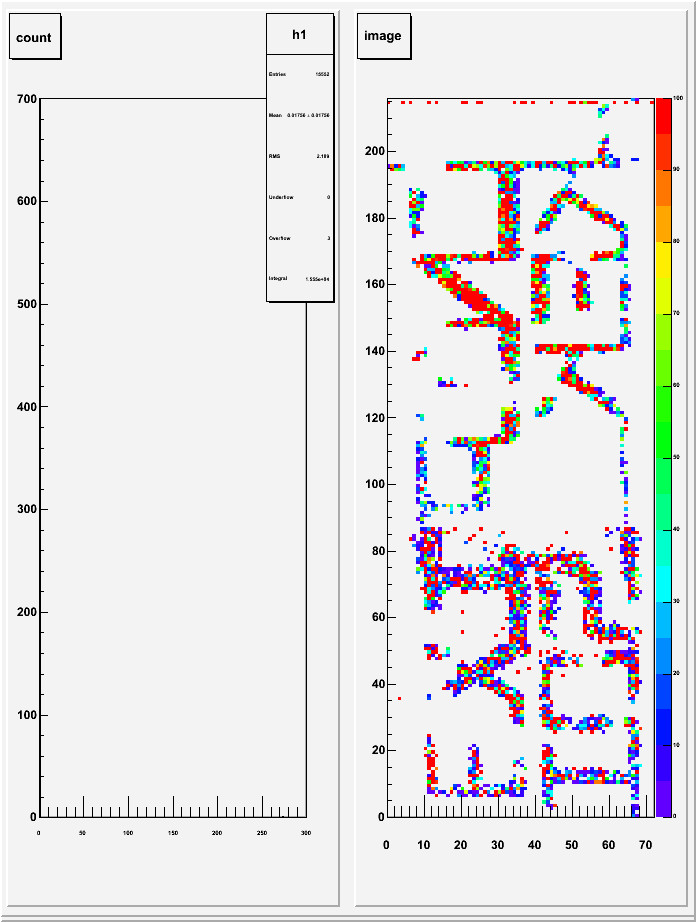 CNTPIX4 response - Red laser (635nm)
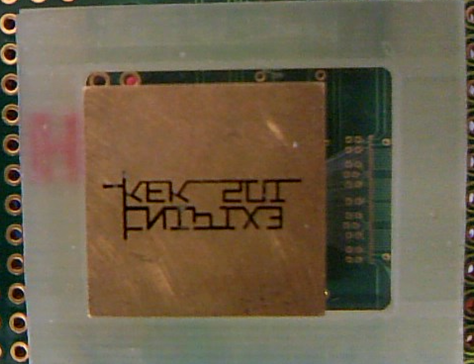 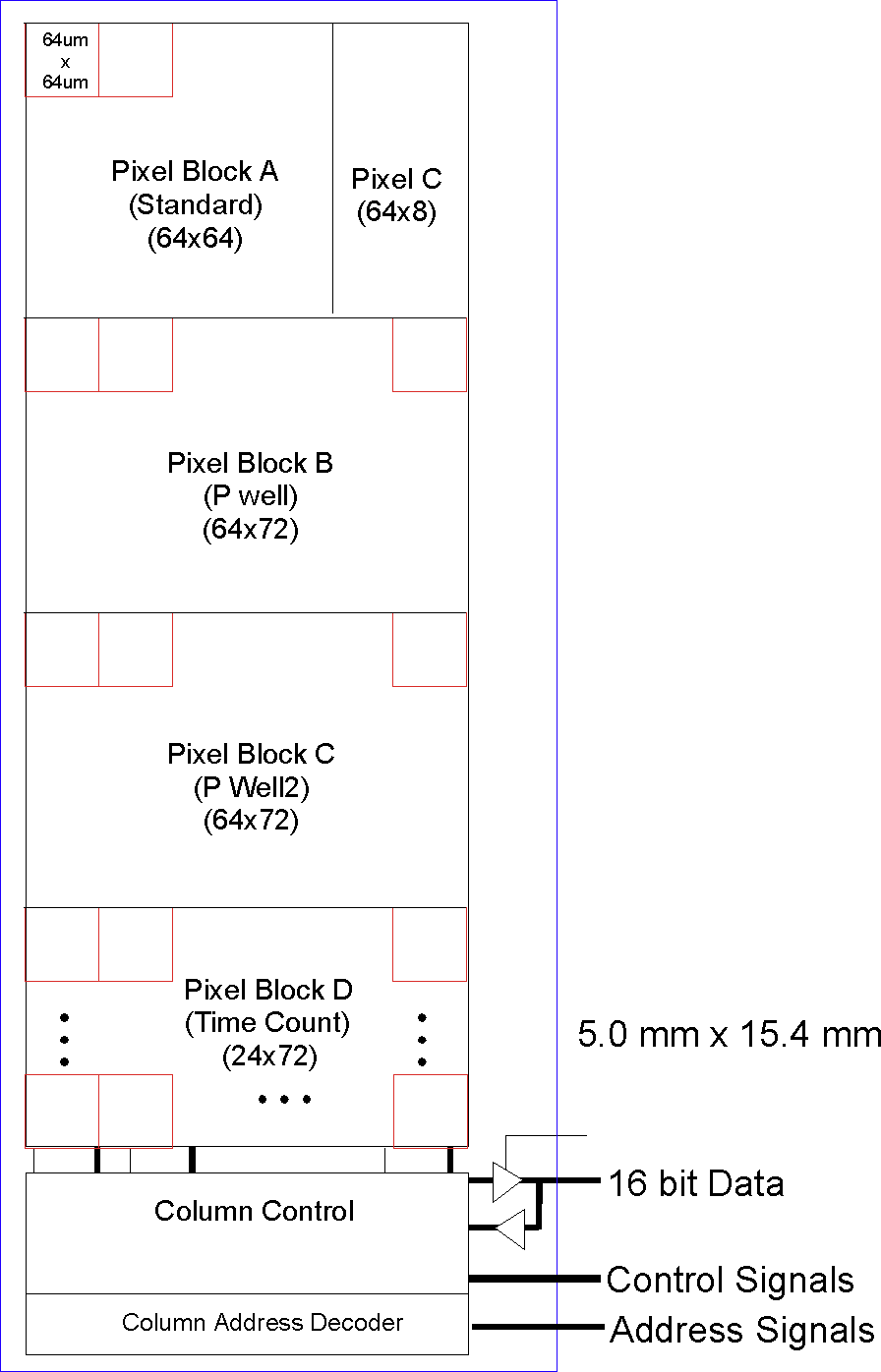 Metal mask
100
0
COL(0-71)
ROW(0-215)
- Circuit works successfully
- No major problem in the circuit
Evaluating noise level, pulse laser response (ongoing)
Evaluation of INTPIX5 is ongoing
K. Hara - VERTEX2010, 6-11 June, Loch Lomond, Scotland
12
Buried p-Well (BPW) Process
BPW Implantation
Substrate Implantation
SOI Si
Buried
Oxide
(BOX)
Pixel
Peripheral
n
P+
BPW
Cut top Si and BOX, high dose
Low dose not to affect top Si
Suppress the back gate effect.
Increase break down voltage with lower dose  BPW-n junction.
Less electric field in the BOX which should enhance e-h recombination, thus may improve radiation hardness.
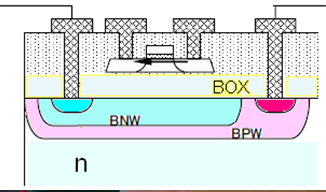 BNW, BPW nested
(available in coming MPWs)
BNW reduces the pixel-electronics coupling 
BNW could be used to compensate the radiation induced  threshold shifts
     (start with positive BNW,  lower the voltage  as positive charge is accumulated in BOX)
K. Hara - VERTEX2010, 6-11 June, Loch Lomond, Scotland
13
BPW effectiveness
Vs=0 V
Vd=1.8V
NMOS transistor Id-Vg curves evaluated with TrTEG
w/o  BPW
w/  BPW=Floating
w/  BPW=0V
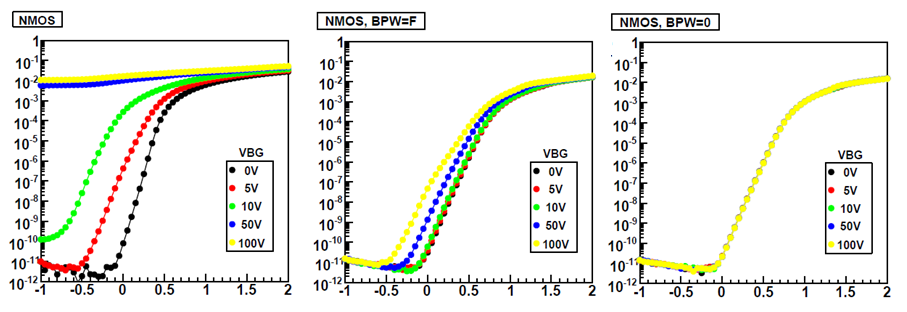 Vgs [V]
Vgs [V]
Vgs [V]
DVth < 3mV
Transistor characteristics is not affected by the backgate voltage  up to 100V for BPW=0V.
Similar results for PMOS
14
K. Hara - VERTEX2010, 6-11 June, Loch Lomond, Scotland
INTPIX3 (w. BPW) response to 1064nm laser
Pulsed 1064 nm YAG:Nd laser (base width~10ns)
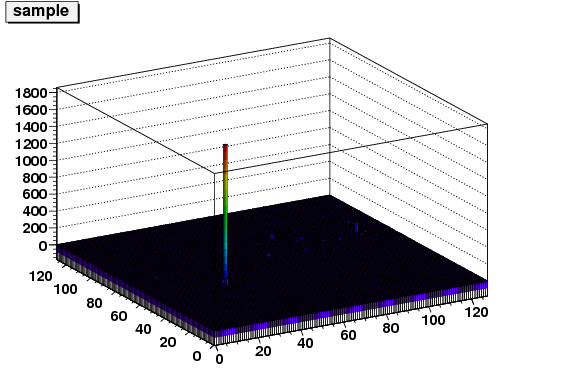  penetration depth ~3mm
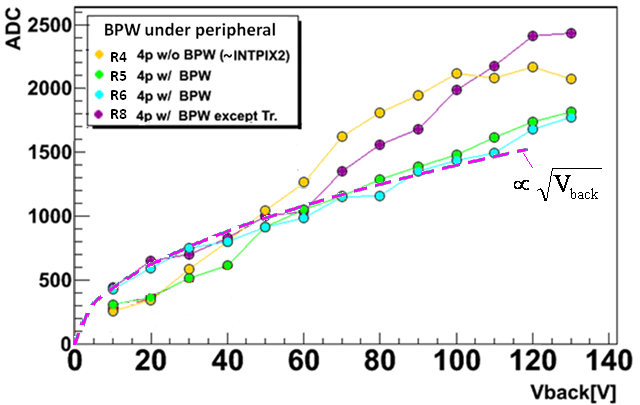 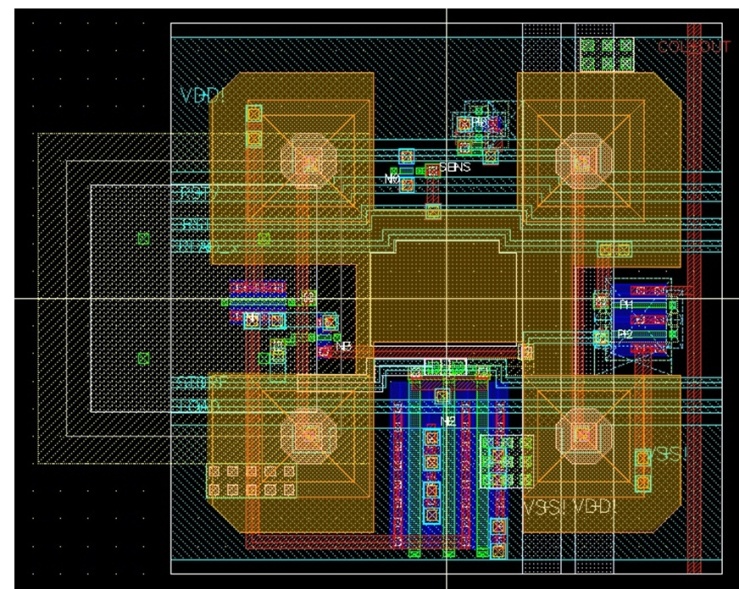 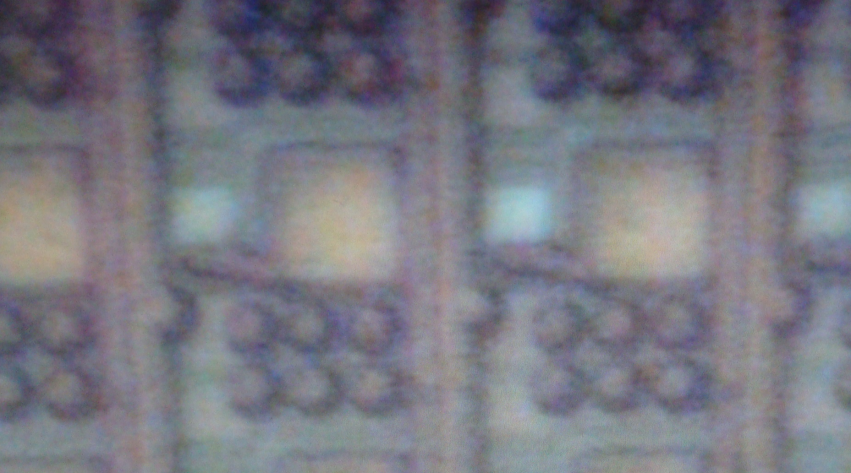 window
- Signal increases up to 130 V (just below breakdown )
 Back-gate effect is suppressed 
   BPW only under the peripheral circuit R4 reduces the effect…
focused inside
15
K. Hara - VERTEX2010, 6-11 June, Loch Lomond, Scotland
Cross-talk: BPW design for pixels
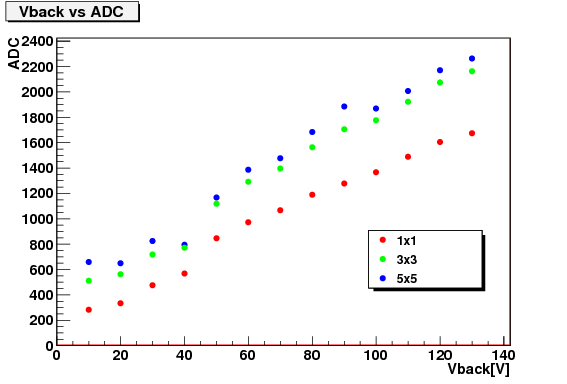 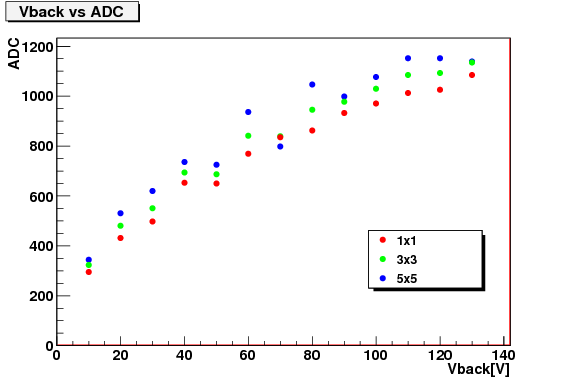 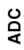 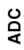 region 1
region 5
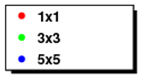 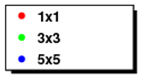 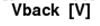 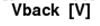 p+
p+
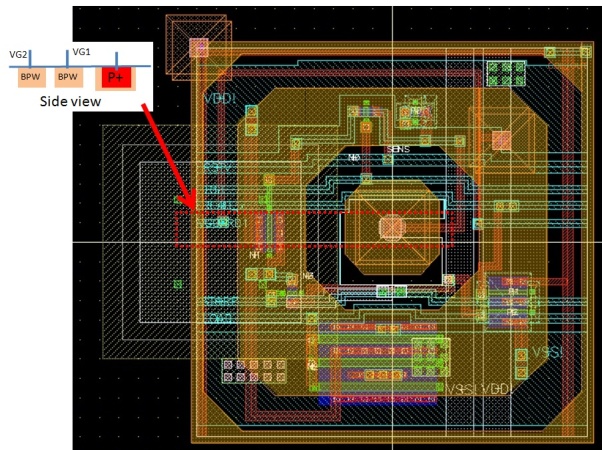 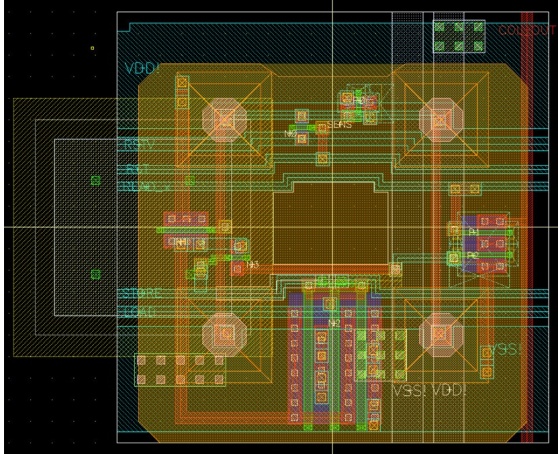 While injecting laser to one pixel, 
adding neighbors (3x3) increases notably  in region 5
adding further neighbors (5x5) stays similar
separate BPW electrodes
large BPW electrode tied to the readout p-implants
K. Hara - VERTEX2010, 6-11 June, Loch Lomond, Scotland
16
Higher bias application
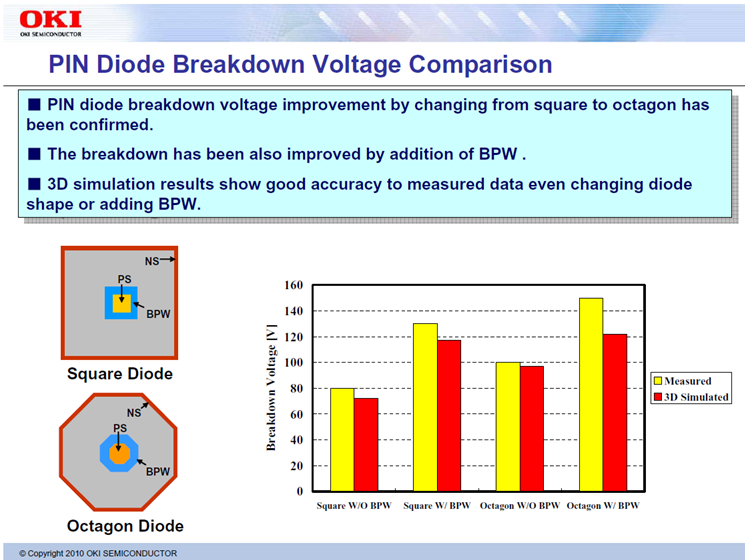 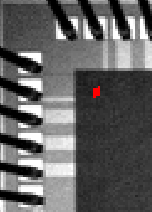 <IR camera>
      corner of NS ring is weakest
Better with sq->oct and/or wo->w BPW
Circle is available in coming MPWs
17
K. Hara - VERTEX2010, 6-11 June, Loch Lomond, Scotland
Wafer thinning by DISCO-TAIKO
OKI-semi process on 725mm thick 8” wafer
Usual chips: thinned to 260mm and Al sputtered on back
One wafer (incl. INTPIX2) thinned to 106 mm by DISCO Co. 
       process: TAIKOTM grinding + chemical etching
No backside aluminization tried
Full depletion expected at 60 V
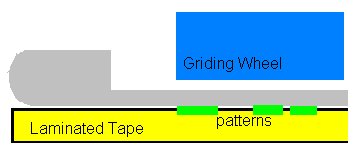 From DISCO web:
Grind leaving an edge ~3mm 
50um thickness possible for 8”

 negligible grind-originate warp
 zero edge chipping
 self sustainable
     easier handling
     post process possible
TAIKO=drum
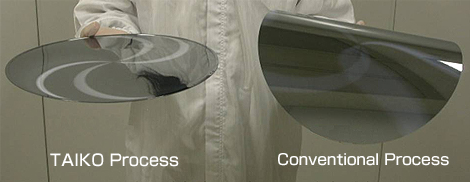 Photo: http://www.disco.co.jp/jp/solution/library/taiko.html
18
K. Hara - VERTEX2010, 6-11 June, Loch Lomond, Scotland
Thinned wafer and chips
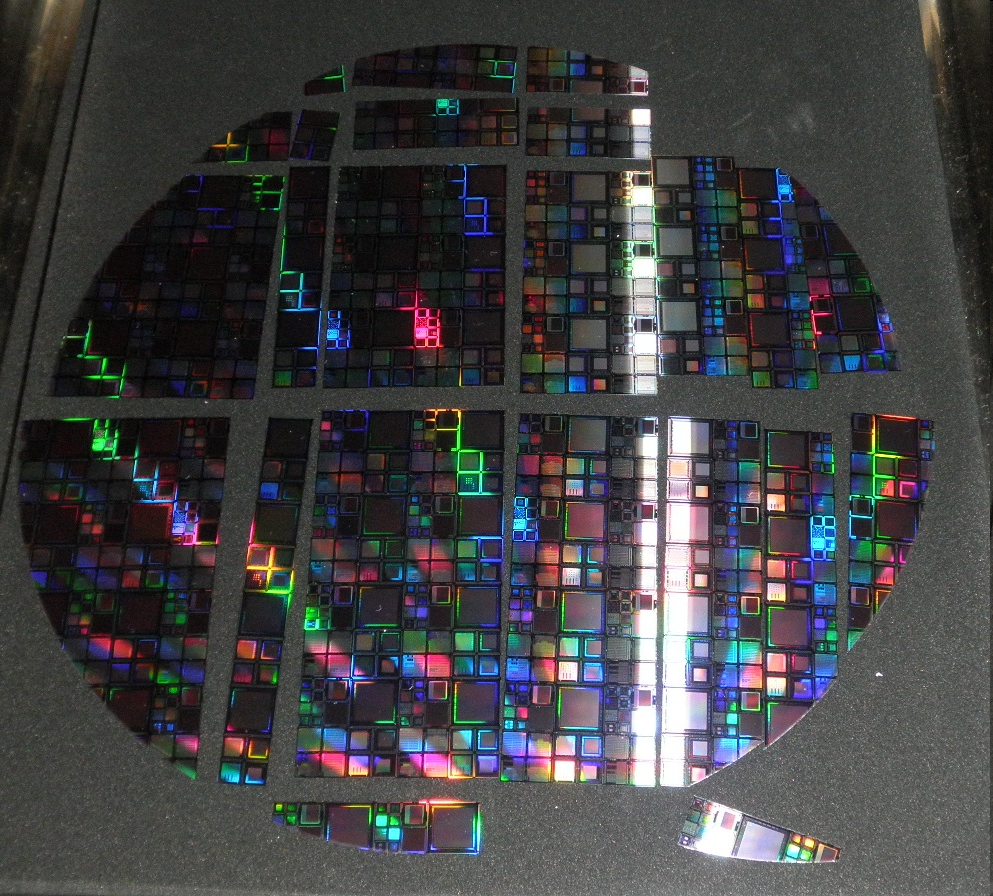 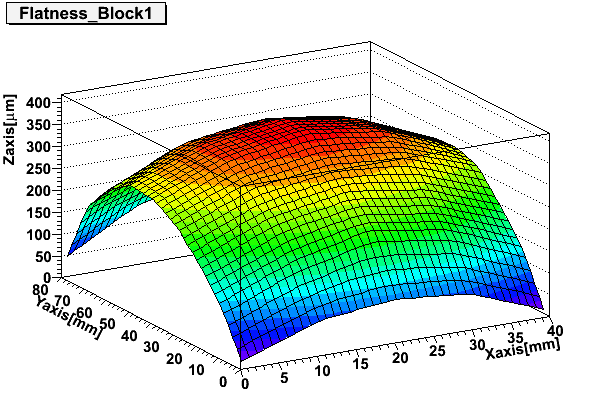 Typical profile (0.4 mm max for 40x80 mm block)
Warp introduced by residual strain caused by 
CTE difference between Si and SiO2
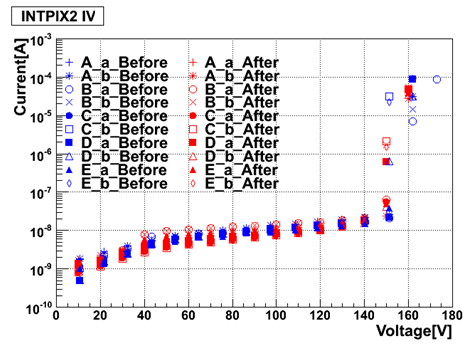 IV of 5 INTPIX2 chips (A-E) compared 
before(690um) and after(105um) 
Small change in leakage current plateau
Small change in breakdown onset voltage
19
K. Hara - VERTEX2010, 6-11 June, Loch Lomond, Scotland
Thinned INTPIX2 response
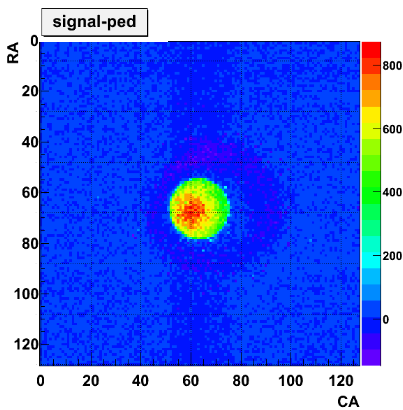 Thinned INTPIX2 responded properly
This is our first successfully thinned chip
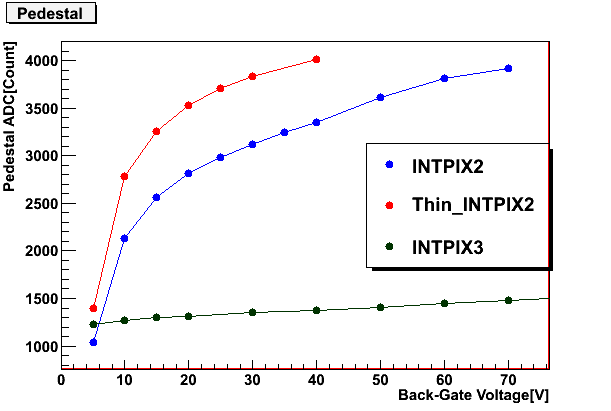 INTPIX2(105um)
INTPIX2(260um)
Pedestal shifts
Larger shift due to back-gate effect, although substantial in INTPIX2 of normal thickness.
INTPIX3(260um)
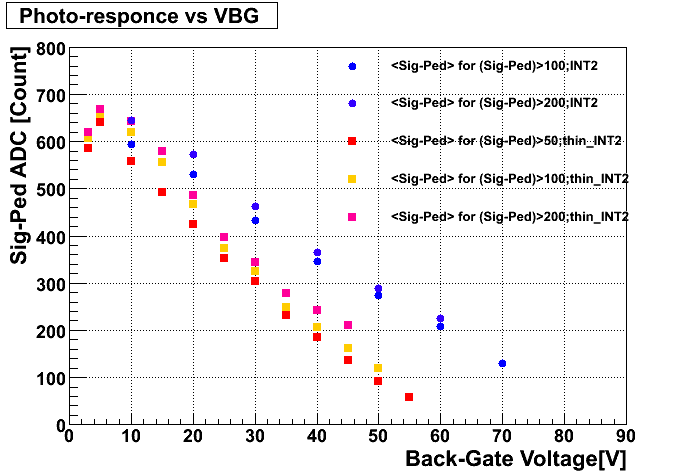 Response to white light
(pedestal adjusted)
Quicker decrease in thin INTPIX2
- Flat response expected if no back-gate effect
0       10       20      30      40      50      60     70
Vback[V]
INTPIX2(105um)
INTPIX2(260um)
Thinning INTPIX3 wafer is in progress, where we expect to observe full depletion
20
K. Hara - VERTEX2010, 6-11 June, Loch Lomond, Scotland
Radiation Effects to NMOS (Co irradiation)
(top plots)  Tr I-V is distorted as Vback is raised,  if no BPW
(bottom) 　Tr I-V is unchanged up to Vback=100V, if BPW=0V
0.20 kGy
2.0 kGy
5.0 kGy
w/o  BPW
22 kGy
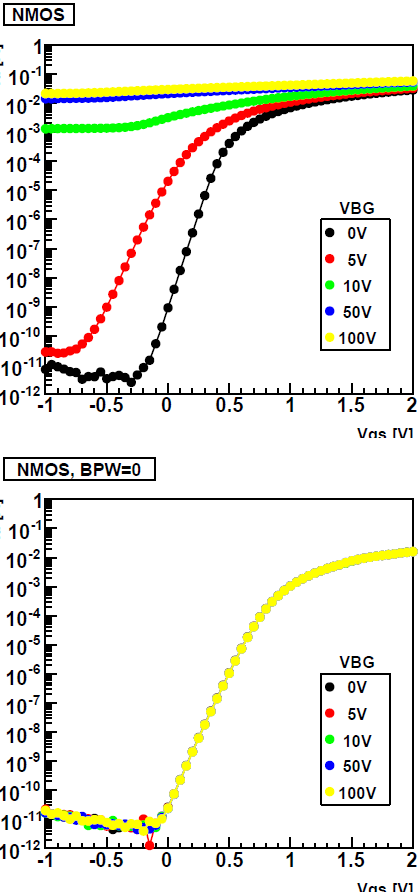 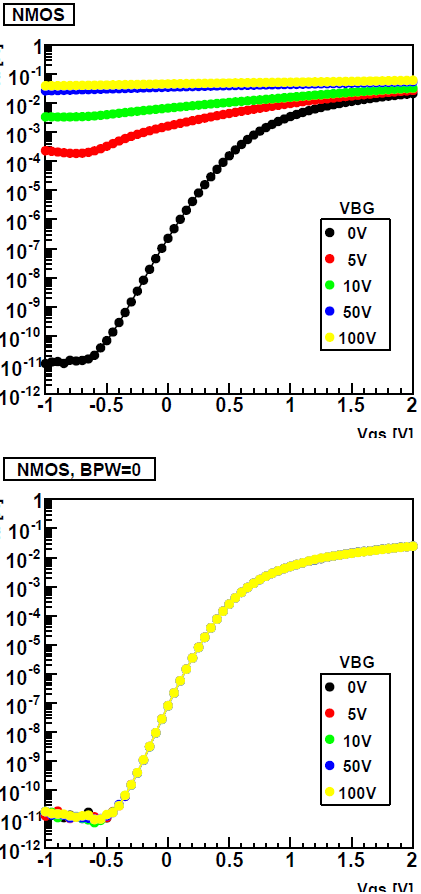 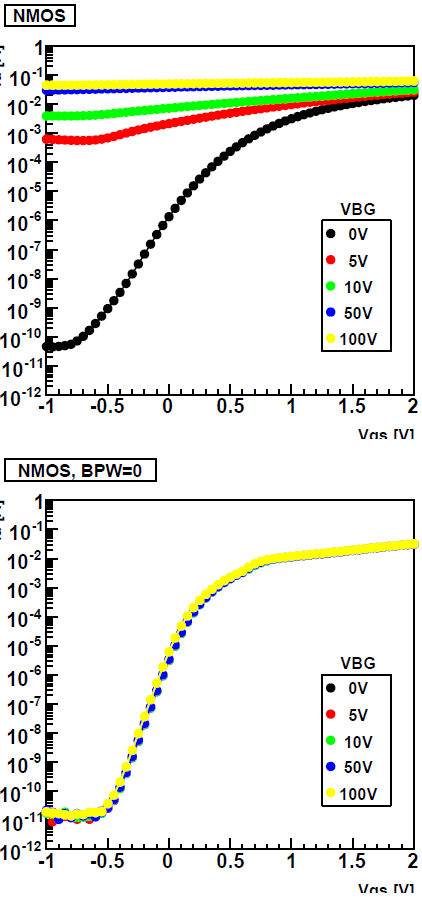 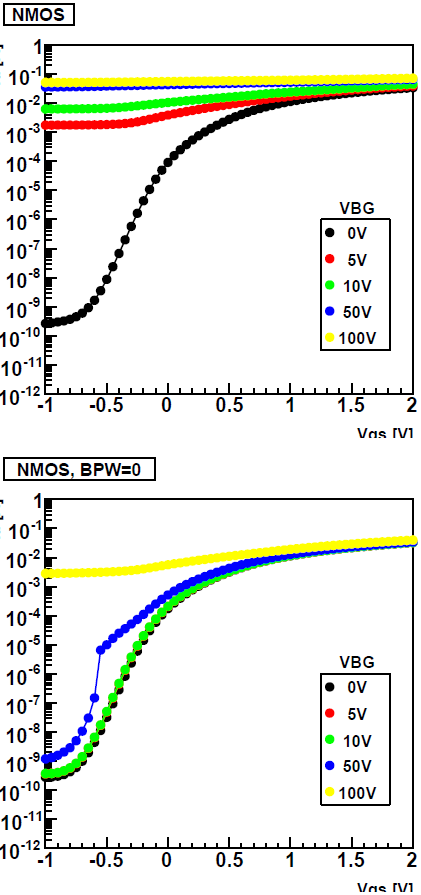 Vgs [V]
Vgs [V]
w/  BPW
       =0V
preliminary
Vgs [V]
Vgs [V]
Vgs [V]
K. Hara - VERTEX2010, 6-11 June, Loch Lomond, Scotland
start to deviate
distortion
21
Vth shifts by 70-MeV protons and 60Co
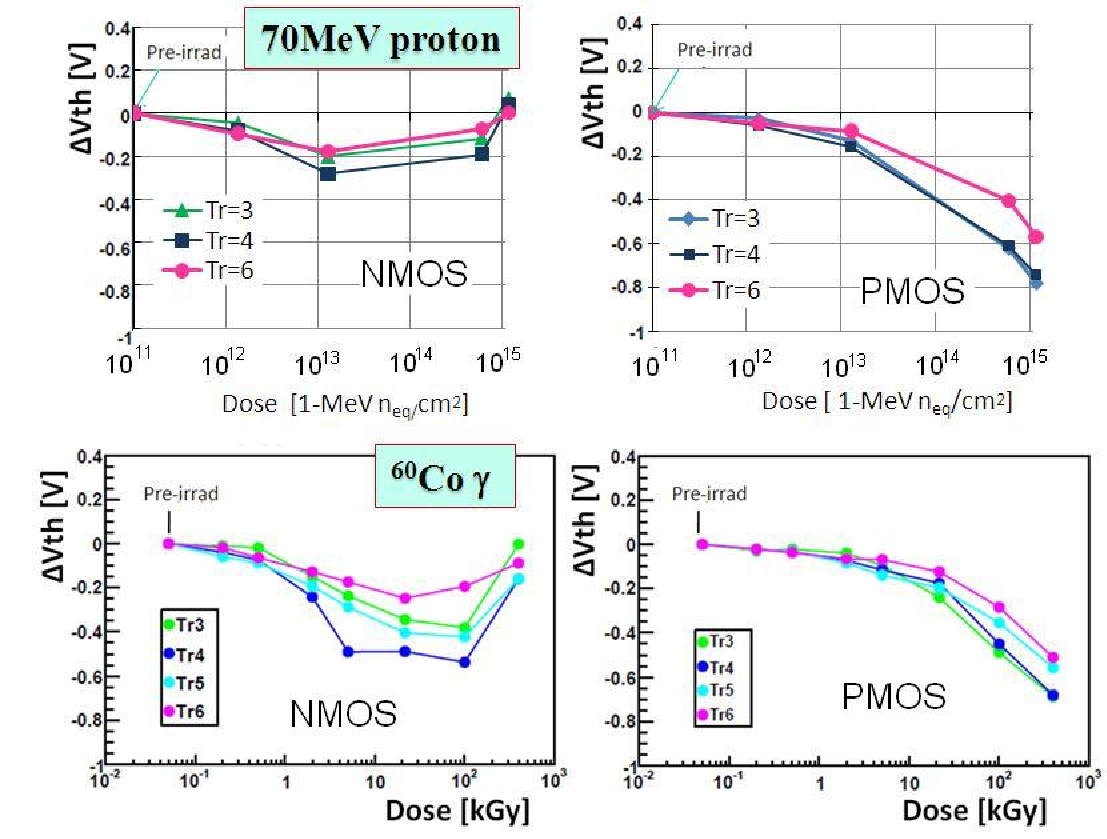 pre-irrad
70-MeV protons
Tr3-5: tOX=7.0nm
Tr6:     tOX=4.5nm
60Co g
shifts by protons and Co are similar : rebound in NMOS
 Main reason for the threshold shifts is charge states trapped in oxide, mainly in BOX (estimated from TCAD simulation).
The thresholds shifts are recoverable by annealing (confirmed for samples irradiated to 2 kGy X-ray)
22
K. Hara - VERTEX2010, 6-11 June, Loch Lomond, Scotland
3D: T-Micro
Tohoku-Micro Tec  Co.
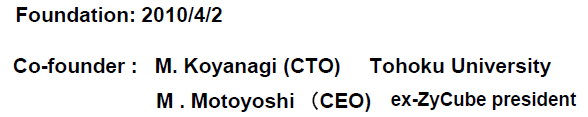 VIA first
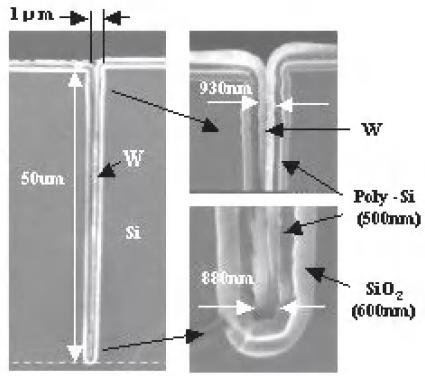 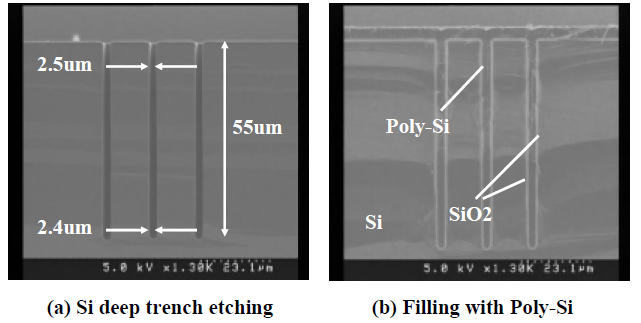 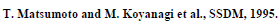 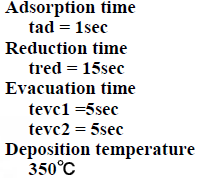 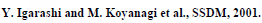 Koyanagi group has technologies for 3D
   Via, ConC/ConW self alignment, m-bond, adhesive injection
23
K. Hara - VERTEX2010, 6-11 June, Loch Lomond, Scotland
3D: m-Bond Process Flow for SOIPIX
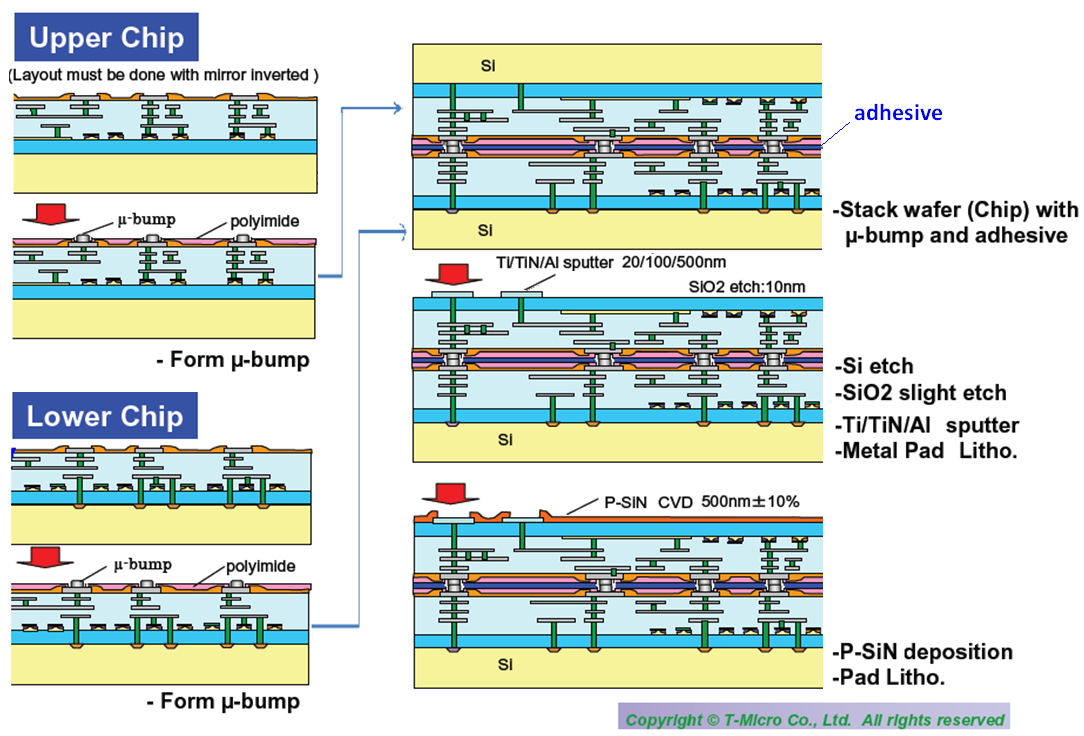 24
K. Hara - VERTEX2010, 6-11 June, Loch Lomond, Scotland
Wafer Bonding by m-Bumps
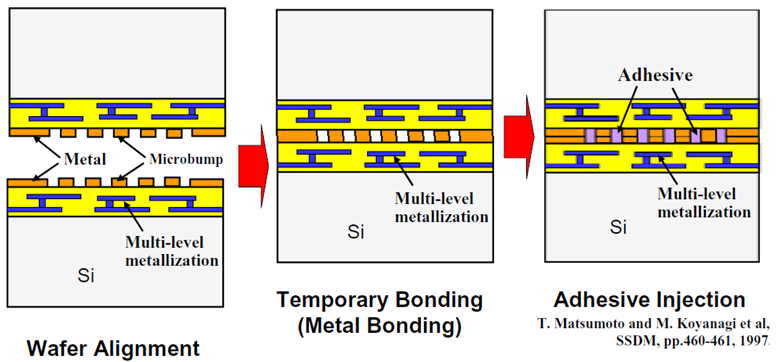 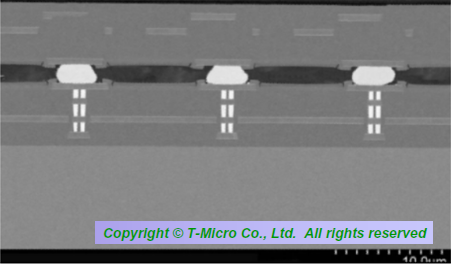 Metal bumps (In/Au) are created by lift-off  method
 Good mechanical bonding is provided by adhesive
SEM for test SOI chips
25
K. Hara - VERTEX2010, 6-11 June, Loch Lomond, Scotland
Bonded SOI
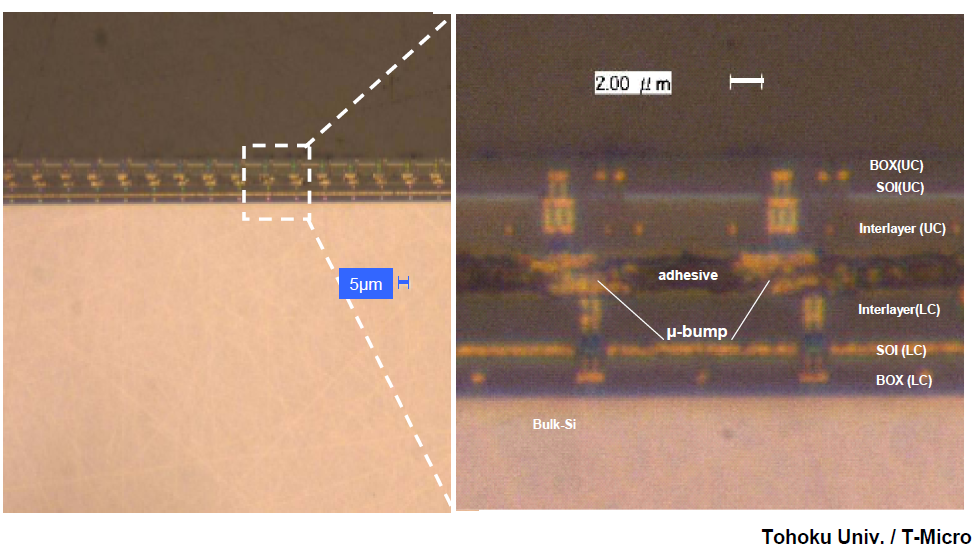 26
K. Hara - VERTEX2010, 6-11 June, Loch Lomond, Scotland
Schematic of m-bump
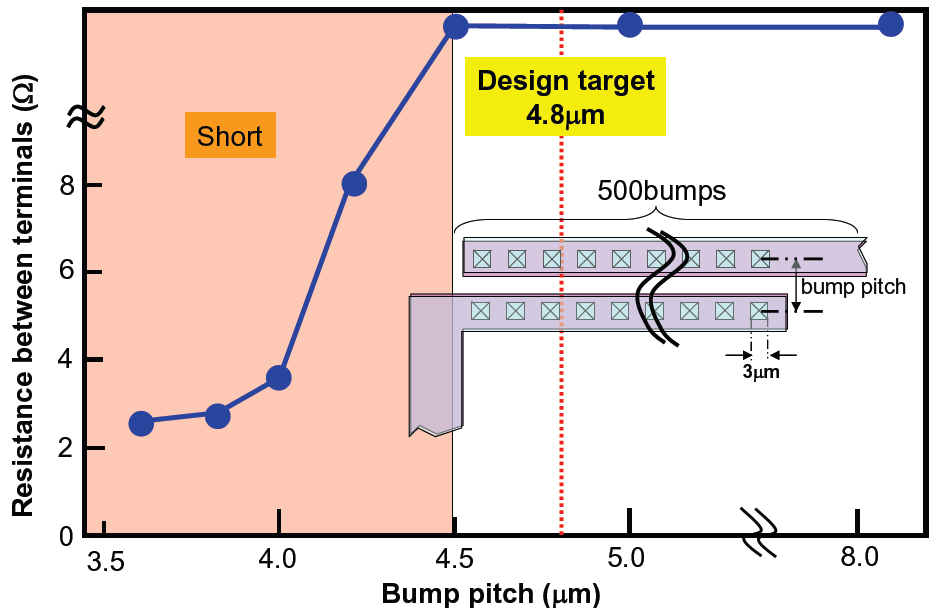 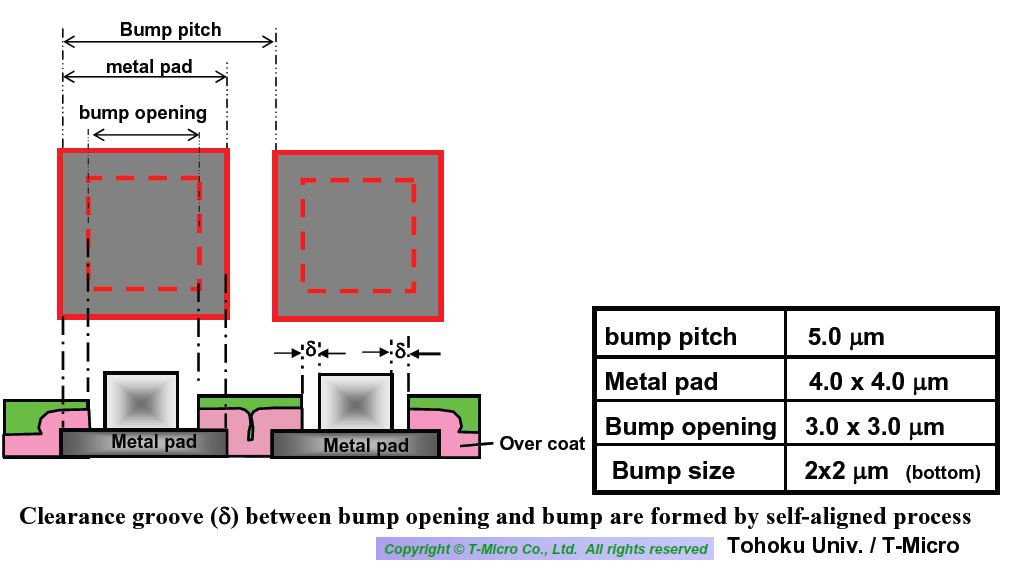 27
K. Hara - VERTEX2010, 6-11 June, Loch Lomond, Scotland
m-Bumps
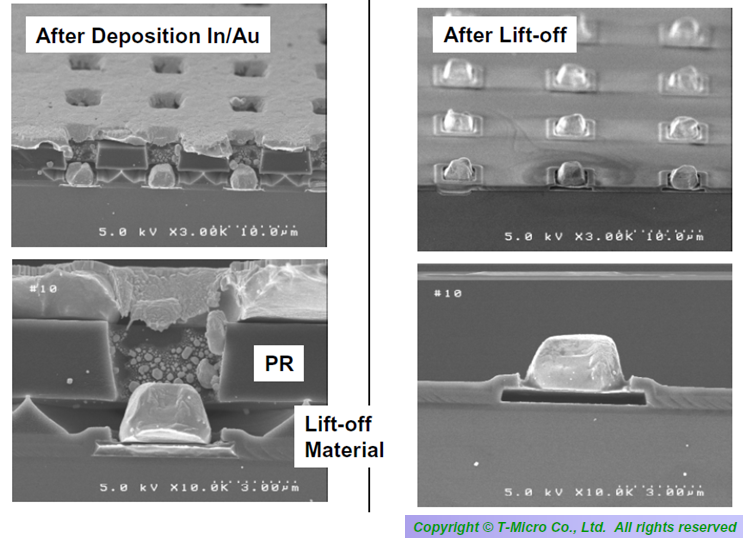 28
K. Hara - VERTEX2010, 6-11 June, Loch Lomond, Scotland
Summary
SOI monolithic pixel devices, INTPIX and CNTPIX mainly,  are developed successfully showing ingenious feature in detecting visible/IR light and X-rays.
Buried p-Well is a technological breakthrough in suppressing the back-gate effect.
Further R&D is on-going including
Thinning by TAIKO process
Larger INTPIX and CNTPIX detectors
Charged particle detection
Radiation effect study
Vertical (3D) integration is one of the key technologies for further SOI pixel detector developments.　

 We are operating SOI MPW run twice per year.  We welcome more and more participants to make the technology further established.
29
K. Hara - VERTEX2010, 6-11 June, Loch Lomond, Scotland
Adhesive injection
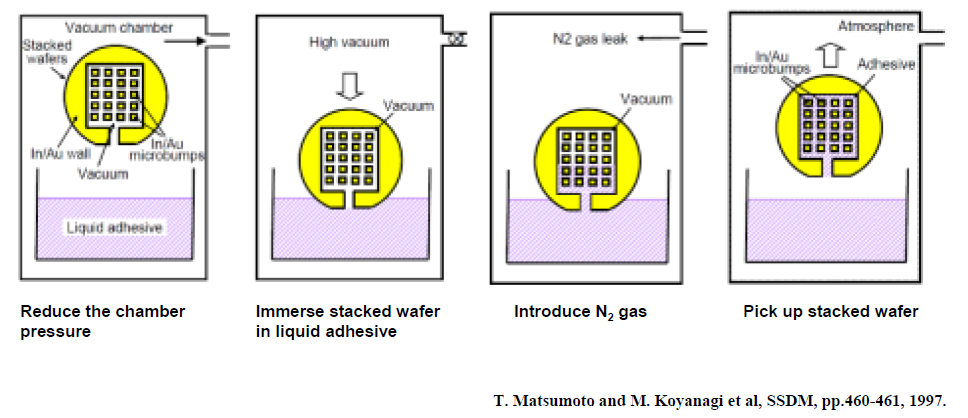 30
K. Hara - VERTEX2010, 6-11 June, Loch Lomond, Scotland
BPW designs for on-pixel electronics
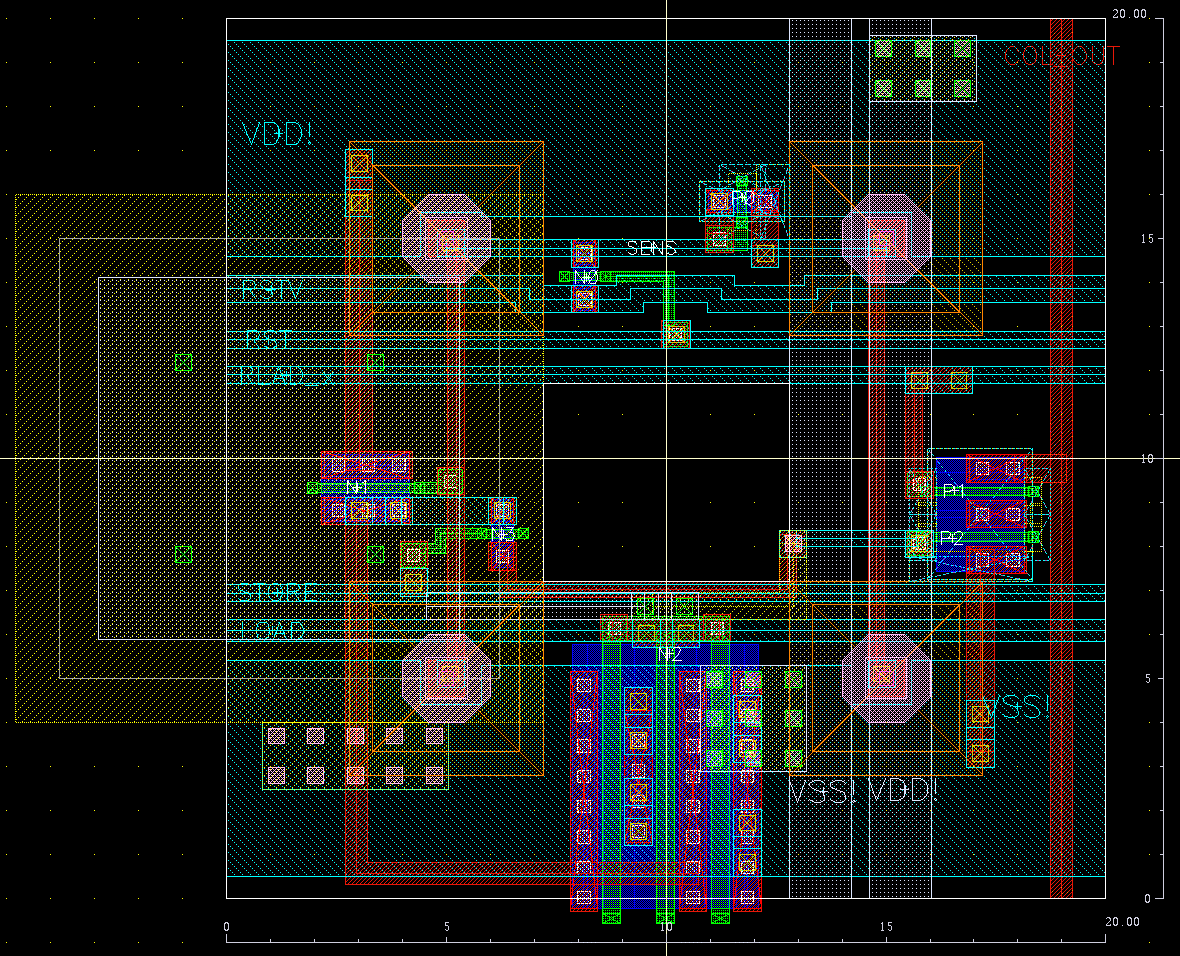 Region 4
(no BPW)
Region 2
BPW=yellowish
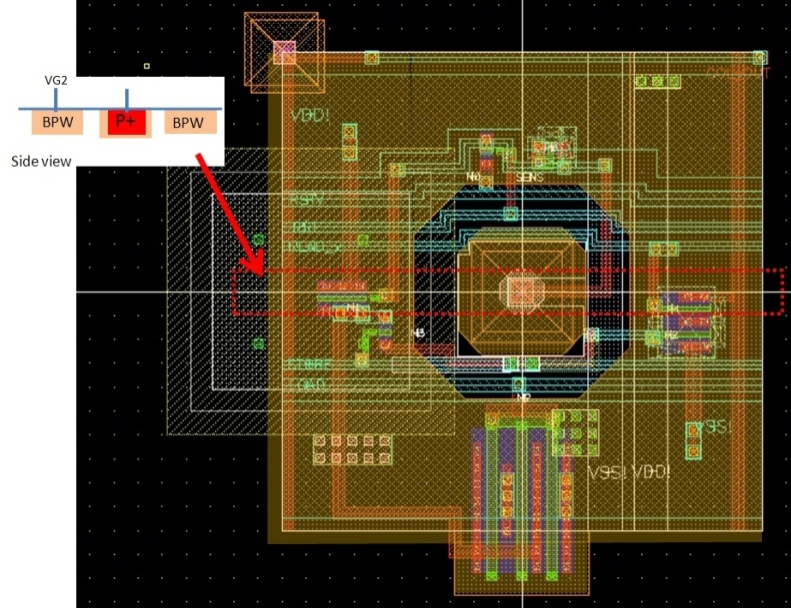 Regions  1-3,7 ：1p readout
No BPW in R4 and R8 (under transistors)
Region 8
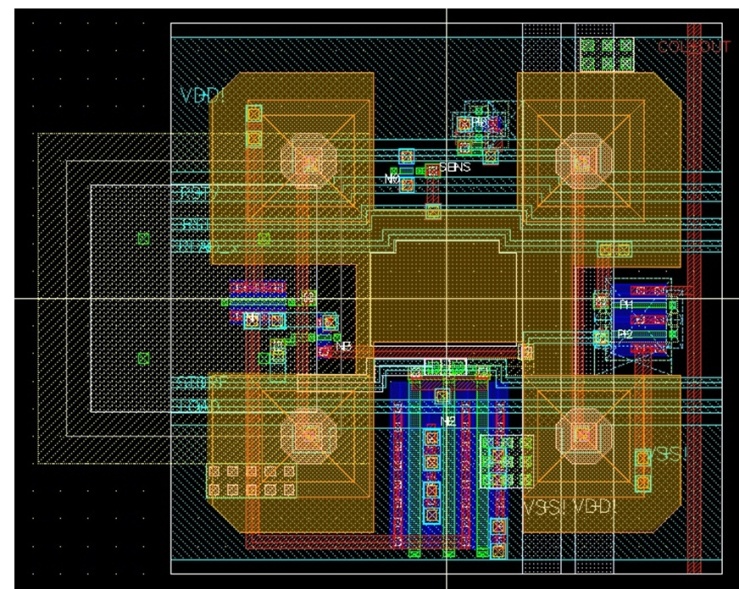 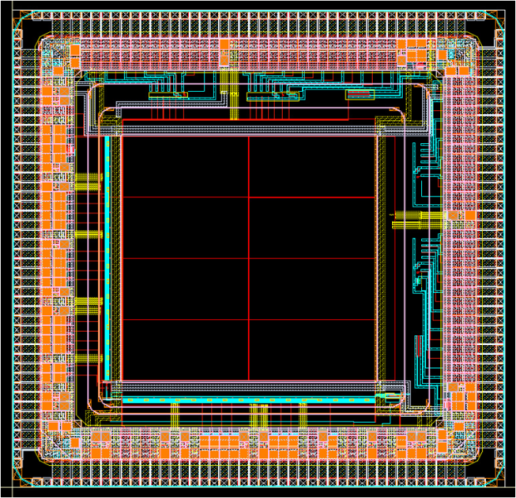 p+
p+
Region 5
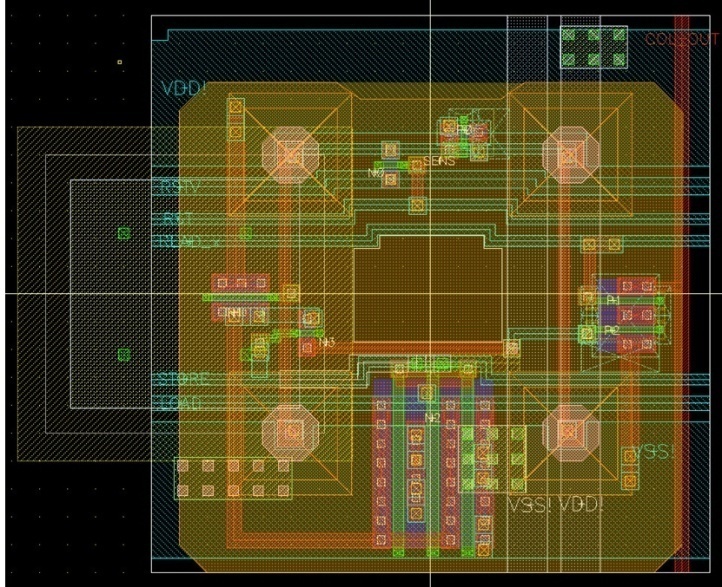 1
2
3
4
5
6
7
8
31
K. Hara - VERTEX2010, 6-11 June, Loch Lomond, Scotland